Sandcastle ratios
Sandcastle ratios
Learning hook
The world’s tallest sandcastle
[Speaker Notes: Enable content to view the video
https://www.youtube.com/shorts/H39huVYHiG8]
Different types of sand
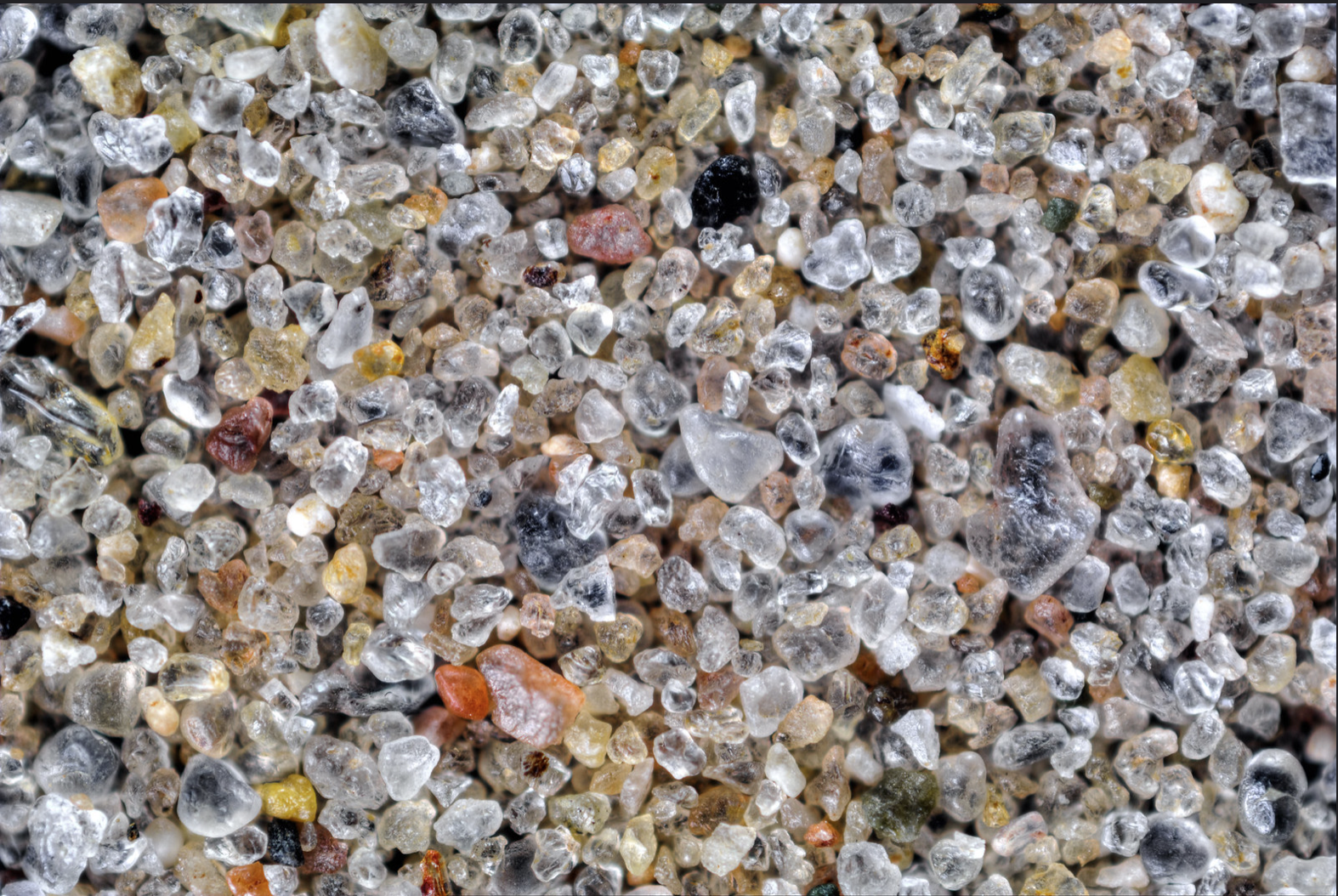 Sand has different properties depending on what it is made of and where it is found: 
grain composition
grain size/s
grain shape/s.
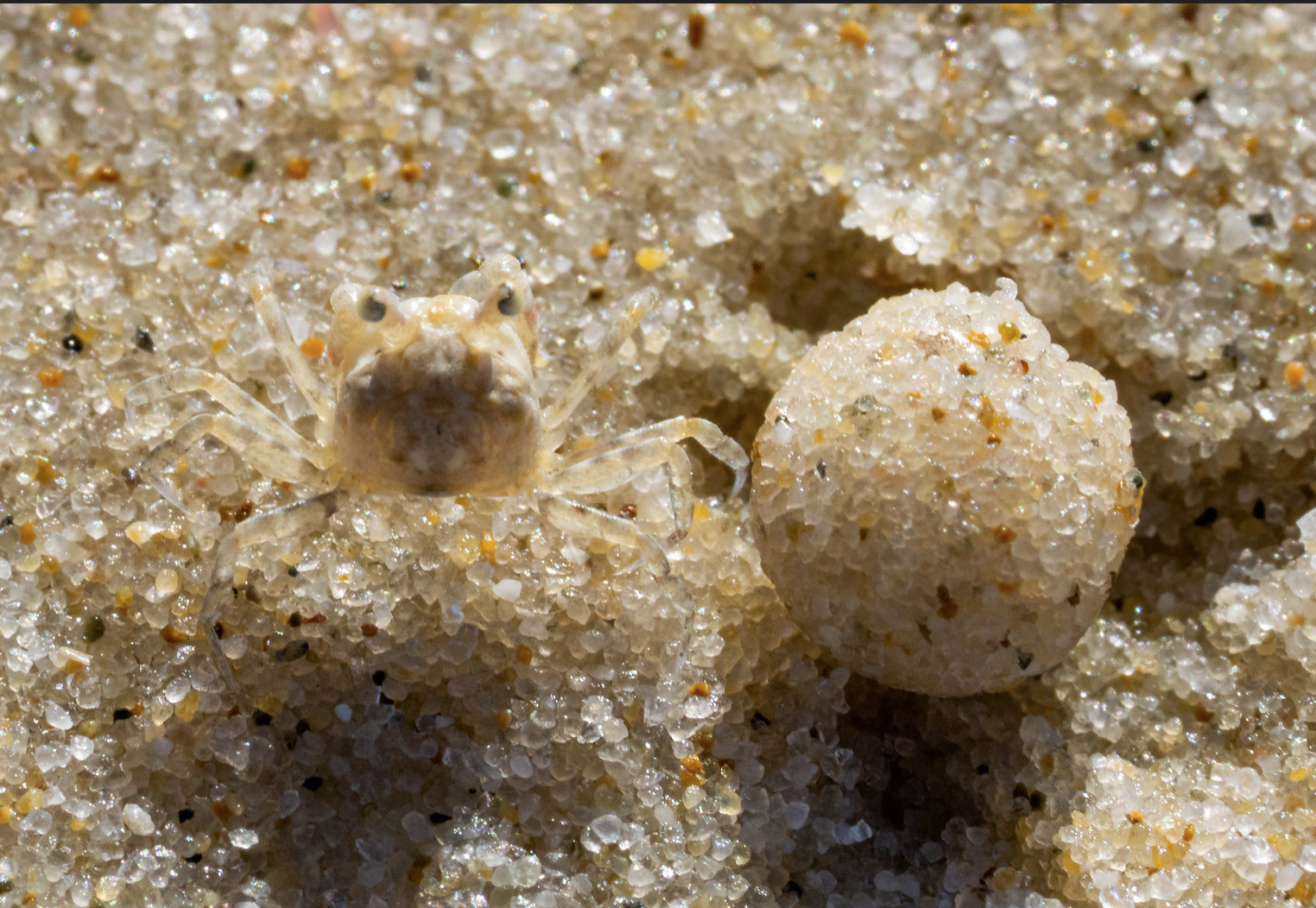 Sand and sand bubbler crab, Flickr/John Turnball, CC BY-NC-SA
River sand, Flickr/oldTor, CC BY-ND-ND
[Speaker Notes: Images: River sand https://www.flickr.com/photos/oldtor/46874002704/in/photostream/
Crab with sand https://www.flickr.com/photos/johnwturnbull/51245228564]
View sand under the microscope
[Speaker Notes: Source: https://www.youtube.com/watch?v=YX7aS1KheWE&t=2s]
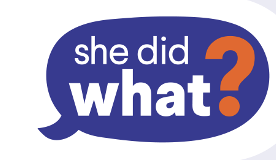 Mariny Chheang
Worked with Engineers Without Borders Australia to provide clean water to the Koh Tnoat community in Cambodia.
Designed a solar-powered sand filtration solution inspired by the traditional water purification techniques the community had used for millennia.
Read this article to learn more 	about Mariny’s career and her 	work with Engineers Without 	Borders Australia.
[Speaker Notes: Mar]
Sandcastle ratios
Learning input
?
Try this
Collect different samples from around the school or local environment.
Observe each sample using a magnifying glass or microscope.
Represent your findings.
Where do you think each sample originated? Why?
Sandcastle ratios
Learning 
construction
Which sand will be strongest?
Sand A
Sand B
Sand C
?
How can you test the best ratio of sand to water?
Beaker
Coffee cup
Dry sand
Weights
Flat plate/board
What variables will you need to control? How will you design your experiment?
Working with ratios – how tall can you go?
Scale using the sand-to-water ratio to prepare the building sand.
Work out if there’s a radius-to-height ratio that can predict the base size needed to build a conical sandcastle of a certain height.
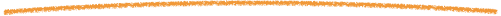 Building techniques
[Speaker Notes: Source: https://www.youtube.com/watch?v=_06qg0Zis9c]
Apply your arenological skills!
Sketch your design.
Plan the materials required.
Consider constraints.
Adjust your plan.
Get building! 
Photograph your final castle.
Sandcastle ratios
Rubric
Project Rubric